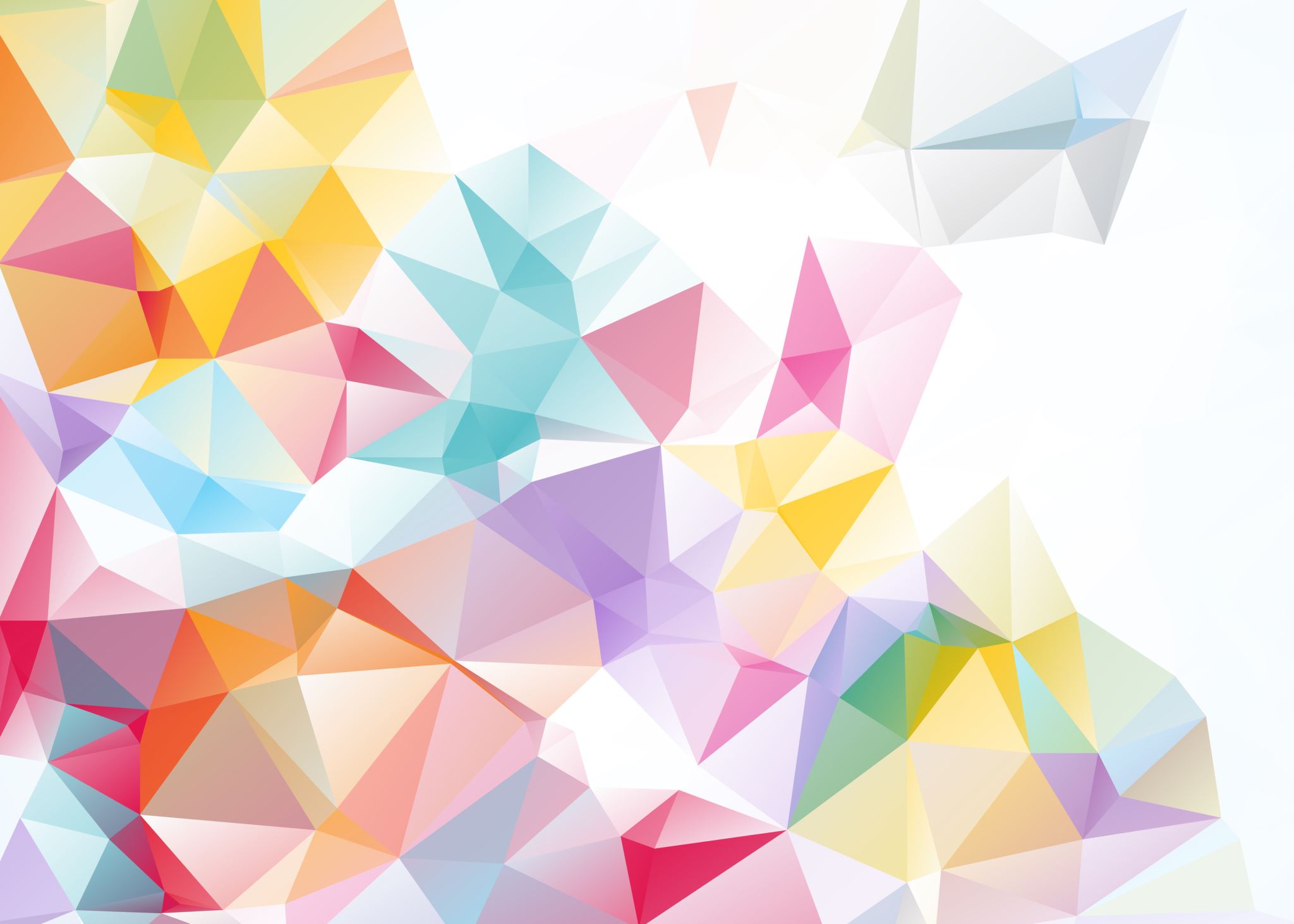 نتائج مسح تقييم مستوى المعرفة حول اتفاقية منظمة العمل الدولية رقم 190 لمكافحة العنف والتحرش في العمل.
الشبكة العربية للمجتمع المدني النسوي
مقدمة
أجرت الشبكة العربية للمجتمع المدني النسوي هذا المسح لتقييم مستوى معرفة المنظمات التابعة لها حول اتفاقية منظمة العمل الدولية رقم 190.
الغرض من التقييم هو وضع  خط الأساس اللازم للتخطيط للخطوات القادمة  فيما يتعلق بجهود الشبكة في حملة للتصديق على اتفاقية  C190 من قبل الدول العربية التي تتواجد فيها الشبكة.
 استخدمت الشبكة استطلاعًا عبر الإنترنت استهدف جميع المنظمات الأعضاء في الشبكة والبالغ عددهم 45 منظمة تم إجراؤه باستخدام  Survey Monkey
يمكن الاستنتاج أن معظم المشاركين هم من نشطاء المجتمع المدني الشباب الذين يتمتعون بخبرة جيدة في مجالاتهم.
وصف العينة
استجاب مجموعة من 105 شخص وقد مثلوا 45 منظمة من 11 دولة عربية.
أغلبية المشتركين/المشاركات من النساء 
معظم أغلبية المشتركين/المشاركات من منظمات غير حكومية.
نصف المشاركين هم من فئة عمرية صغيرة نسبيًا (20-40) و 40% أخرين ما بين 41-60.
الغالبية لديهم خبرة عمل لا تقل عن خمس سنوات.
البلدان الممثلة
تلقى الاستطلاع ردودًا من الأردن والعراق والكويت والمغرب واليمن وتونس وسوريا وفلسطين ولبنان وليبيا ومصر. 
يوضح الجدول عدد الاستجابات  من كل دولة ، جاءت أعلى الاستجابات  من منظمات في الأردن وفلسطين تليها منظمات من لبنان والمغرب والعراق على التوالي.
لم تمثل كل البلدان بالتساوي.
حوالي 39٪ من المنظمات الممثلة تزيد أعمارهم عن 30 عامًا و 30٪ لديهم خبرة تتراوح بين 11 و 20 عامًا. 2٪ فقط لديهم خبرة تقل عن 5 سنوات.

وصف العديد من المشاركين \ المشاركات  بأن عملهم يركز على:
 مكافحة العنف (86.21%) 
الدفاع عن الحقوق والحريات (70.11%) 
التمكين الاقتصادي  (51.72%).

ذكرت الغالبية أنهم يعملون مع: 
النساء ضحايا العنف (88.51%) 
العمال (49.43
المهاجرين (44.83%). 
عمال الزراعة (37.93%).
أغلب المنظمات المشاركة مؤهلة تأهيلاً عالياً في مجالاتها

أغلبهم يعملون في مجالات مستفيدة من التصديق على اتفاقية منظمة العمل الدولية 190
النتائج الرئيسية
طرح الاستطلاع أسئلة على المستجيبين/ المستجيبات  حول:

معرفتهم باتفاقية C190 .

معرفتهم بالقوانين والحملات المتعلقة بـ C190 .

كيف يمكن أن تستفيد مجموعات مستهدفة معينة من اعتماد C190  (عمال المنازل  والمهاجرون غير المسجلين والنساء ضحايا العنف).

نوع العمل الذي قام به المستجيبون (إن وجد) مع المجموعات المذكورة.
 
اهتمامهم بالدعوة للتصديق على الاتفاقية.
المعرفة بالاتفاقية:
عند سؤالهم عما إذا كانوا يعرفون عن الاتفاقية ، أجاب نصف المستجيبين والمستجيبات  بـ "نعم" بينما قال 40٪ إنهم يعرفون عنها "إلى حد ما". أجاب 8٪ فقط بأنهم لا يعرفون. 

اختلفت المعرفة حسب البلد. 

عدد المستجيبين والمستجيبات لم يكن متساويًا لكل دولة مما يؤثر بدوره على قدرة  تعميم هذه النتائج على المنطقة.
المعرفة حسب البلد
معظم المستجيبين والمستجيبات  من الأردن وفلسطين والعراق قالوا إما أنهم يعرفون أو إلى حد ما.

ما يقرب من نصف المستجيبين والمستجيبات  من لبنان لا يعرفون شيئًا عن الاتفاقية على الإطلاق.

ذكر جميع المشاركين من المغرب إنهم يعرفون أو يعرفون عنها إلى حد ما.

عدد المستجيبين والمستجيبات لم يكن متساويًا لكل دولة مما يؤثر بدوره على قدرة  تعميم هذه النتائج على المنطقة.
المشاركة في فعاليات  تتعلق بالاتفاقية
بالرغم من ان غالبية المستجيبين لديهم بعض المعرفة بالاتفاقية ، لم يحصل نصفهم على أي  تدريب رسمي مناسب حول تفاصيل الاتفاقية وكيفية  ارتباطها بعملهم.

الأشخاص الذين لديهم خبرة عمل أكثر كانوا أكثر حضورا  لفعاليات.

كلما كان المستجيب/المستجيبة أصغر سنًا، زادت احتمالية عدم حضوره أنشطة متعلقة بالاتفاقية . 

مجال عمل المستجيبين/ المستجيبات  قد أثر أيضًا على مستوى تعرضهم للمعرفة والتدريب حول الاتفاقية.
بينما كان معظم المستجيبين  والمستجيبات يعرفون عن C190 ، لا يزال أكثر من نصفهم يفتقر إلى التدريب المتخصص على الاتفاقية.

 تظهر النتائج الأولية أن هناك حاجة لمزيد من فعاليات  التوعية والتدريب على الاتفاقية 190C وأهميتها.

يجب أن تستهدف هذه الفعاليات الفئات العمرية الأصغر وذوي الخبرة العملية الأقل.
ما يقارب من 38% من المستجيبين والمستجيبات كان لديهم   نقص في تعريف عالم العمل.
لم يكن حوالي 36% من المستجيبين والمستجيبات  متأكدين مما إذا كانت الاتفاقية تغطي المهاجرين غير المسجلين أو لا، وأكثر من 45٪ من المستجيبين والمستجيبات  لم يكونوا يعلمون  أنها يمكن أن تكون ذات صلة بضحايا العنف المنزلي والعنف المنزلي.
الأشخاص الذين أعمارهم تقل عن 40 عامًا كانوا على الأغلب  أقل معرفة 
أن مجال عمل المستجيبين والمستجيبات  كان له تأثير ضئيل على المعرفة بصلة الاتفاقية  بهذه المجموعات .
 أولئك الذين عملوا في المجالات ذات الصلة لا يبدو أنهم أقل التباس  بشأن أهمية الاتفاقية لعملهم.
أظهرت الردود بشكل عام أن المستجيبين والمستجيبات  لديهم بعض الوعي بالاتفاقية ، لكن معظمهم لم يكونوا على دراية بتفاصيلها وغير مدركين لأهميتها بالنسبة لبعض المجموعات التي يستهدفها عملهم.

الأشخاص الذين أعمارهم تقل عن 40 عامًا كانوا على الأغلب  أقل معرفة.
الاهتمام بالمشاركة في حملات للتصديق على الاتفاقية
أعرب معظم المستجيبين والمستجيبات (70%) عن اهتمامهم  للبدء  في عمل جماعي لحملة لتبني C190.

وقال الباقون إنهم إما "لا يعرفون" أو لم يجيبوا على السؤال.

أعرب شخص واحد فقط عن رفضه للاقتراح.
اختلف مستوى الاتفاق حسب الدولة.

هناك علاقة بين حضور فعالية توعوية  حول الاتفاقية وبين مدى الاهتمام بالمشاركة في حملة من أجل التصديق عليها.
مستوى الاهتمام في المشاركة في حملات للمصادقة على الاتفاقية حسب الدولة
الغالبية العظمى من المستجيبين والمستجيبات  (91٪) لديهم بعض المعرفة بالاتفاقية.

معظم أعضاء الشبكة قد يكونون على علم بالاتفاقية ، فإن نصفهم فقط لديهم معرفة عميقة بتفاصيلها وأهميتها لعملهم كناشطين في المجتمع المدني. 

هناك نقص في المعرفة معرفة حول المجموعات التي تسعى الاتفاقية جاهدة لحمايتها.

كثير من المشاركين لم يحصلواعلى أي شكل من أشكال التدريب الرسمي على الاتفاقية.
الاستنتاجات
يجب القيام بالمزيد من حيث خلق الوعي ونشر المعرفة  حول الاتفاقية.

يجب عمل فعاليات توعوية تشرح أهمية الاتفاقية لعمل أعضاء الشبكة.

 القيام بتدريبات رسمية وبناء قدرات على الاتفاقية.

ويشير الاستطلاع إلى أن هذه الحاجة منتشرة أكثر في لبنان والكويت وليبيا وسوريا.

يجب أن تستهدف هذه الفعاليات الأشخاص ذوي الخبرة العملية الأقل والأصغر سناً لأنهم الفئات الأقل وعيا بالاتفاقية داخل الشبكة.
التوصيات